for
Office-Based Care Online


Planning and Assessing a TeamSTEPPS Program
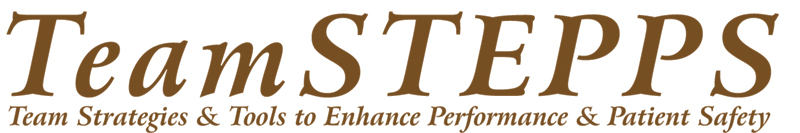 This Webinar and Future Webinars
Webinar a part of a library to support and amplify your work on TeamSTEPPS

TeamSTEPPS for Office-Based Care Online is funded by AHRQ
Today’s Presenters
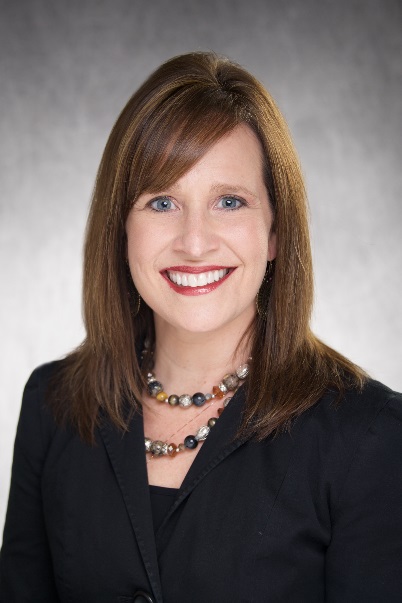 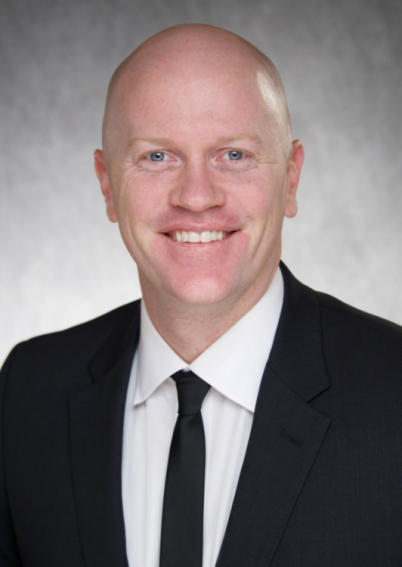 Michelle Turner, RN, B.S.N.
Nurse Manager at UIHC – Iowa River Landing
Co-Project Lead – TeamSTEPPS at IRL
Kip Pedersen
Manager of Frontline Operations at UIHC – Iowa River Landing
Co-Project Lead – TeamSTEPPS at IRL
Background of Iowa River Landing
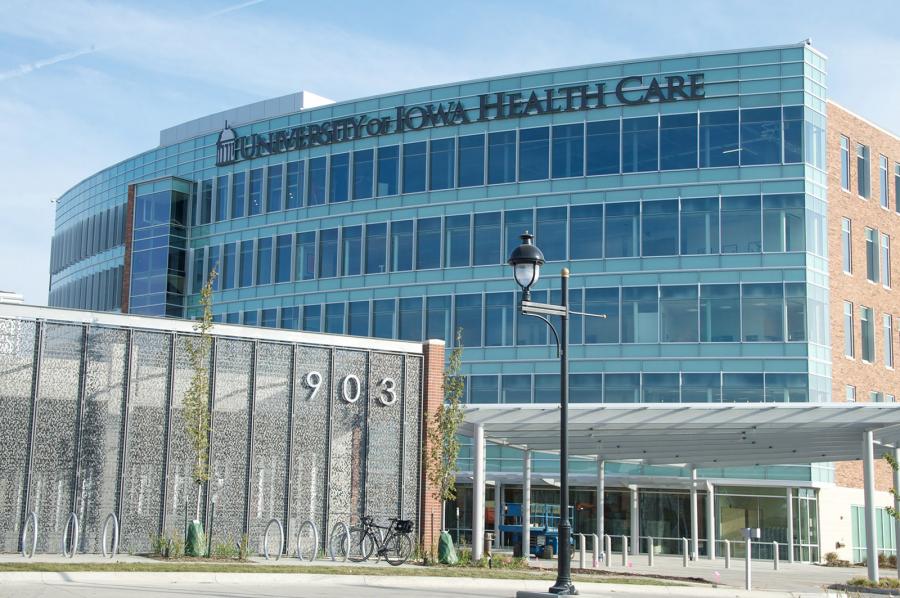 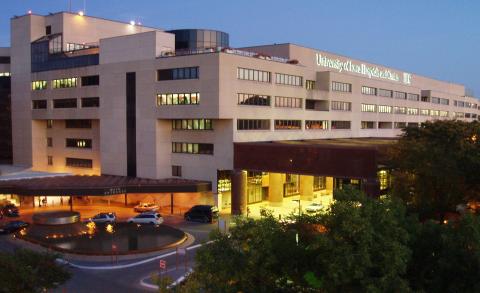 Today’s Objectives
Identifying a champion 
Organizing your change team 
Selecting the area of implementation and assessing the environment


“Alone we can do so little; 
together we can do so much.” 
—Helen Keller
TeamSTEPPS
What is TeamSTEPPS? 
TeamSTEPPS is an evidence-base communication toolkit to improve performance across the health care delivery system. 
Team Competency Outcomes: 
Knowledge – Develop skill set to be on the “same page.” 
Empowerment – Ensure everyone’s voice is heard. 
Attitude – Be TEAM oriented. 
Performance – Improve safety and the patient experience in your daily practice.
Identifying a champion
Champions at IRL
Role at IRL 
Frontline operations and clinical influence 
Viewed as leaders among staff and administration 
High energy and consistent approach to teamwork
Ability to fluctuate our schedules to accommodate implementation 
Strong working relationship with providers
Desired Skill Set
Is highly respected by all staff; can motivate others and influence change
Has consistent positive approach to teamwork at all times
Has strong communication and organizational skills
[Speaker Notes: Chris Question: Does a champion need to be an executive or someone else in a formal leadership position?

Potential follow-up question: Can you explain more about what a “situational leader” is?]
Organizing your change team
Designing Your Change Team (Core Team)
First: We educated our Management team on TeamSTEPPS, shared our goals for implementation, and got a commitment from each of them.
We provided our project plan and the importance of establishing a strong foundation of teamwork and culture.
We trained our managers on the TeamSTEPPS fundamental tools: Situational Awareness, SBAR, CUS, and DESC.
[Speaker Notes: Chris Question: Why did you choose those Fundamental Tools to start? How did you know which ones would be best to introduce your managers to first?]
Characteristics of Core Team
Defined the characteristics we wanted from each individual on our core team: 
Passionate, outgoing
Viewed as leaders in their respected areas, respected by their peers, and have strong communication skills
Were strategic in choosing champions from each discipline within our facility: 
Frontline Operations, Clinical (Medical Assistants and Nurses), Pharmacy, Lab, Radiology, and Housekeeping
Celebrate the Invitation!
[Speaker Notes: Chris Question: What is the role of the change team members at IRL?]
Getting Physician Buy-in
Identify the physicians who possess the core characteristics you are looking for and define their role on our team. 
Communicate to your Administrative Lead so together you can present TeamSTEPPS.
Meet with them in person.
Great Example: 
One of our physicians previously participated in TeamSTEPPS and was very passionate about the concepts. 
He shared his experiences in class and immediately generated excitement within our building – Quick Win!
[Speaker Notes: Chris Question: I entirely agree it is important to get physicians on the team. How do you encourage them to really own TeamSTEPPS as opposed to just agreeing it is a good thing to do.]
Generate Excitement
Post in employee elevators, hold town halls, and post in employee common places.
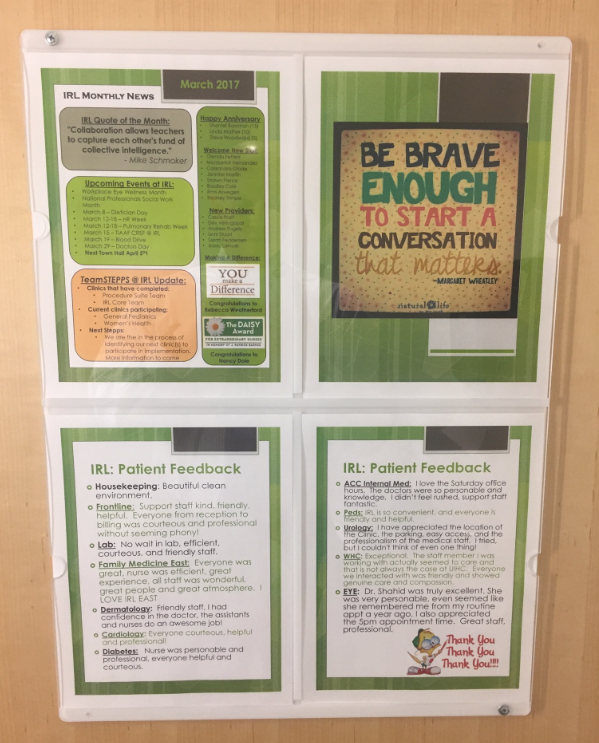 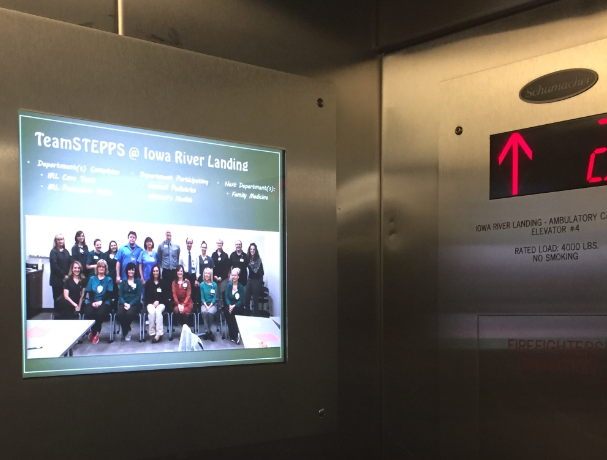 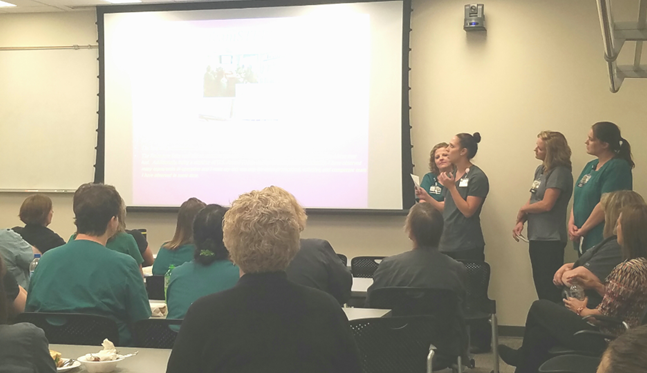 Meeting With Your Team
Finding a time to meet:
We need Administration support to conduct meetings during work hours:
Hold first Tuesday of every month from 7:30 a.m.-9:00 a.m.
Schedule all meetings at once so staff can prepare. 
TeamSTEPPS is a way of life at IRL, not a program of the month.
[Speaker Notes: Chris Question: : How did you find time to meet that worked for everyone? What about smaller practices? How would you organize this in a small primary care office that doesn’t have a lot of administrative support in place?


Chris Question: How did you message that TeamSTEPPS is a not just a flavor of the month, especially before people actually saw the benefit of using the tools? How did you convince them]
implementation & assessing the environment
Where To Start
How to choose which area to start if there are multiple areas/clinics/offices:
Start with your highest functioning clinic.
Get that quick win and create early momentum: 
Team qualities: Great culture of teamwork, staff empowerment, high patient satisfaction, high staff satisfaction and engagement, and low workplace drama
IRL – Procedure Suite & Core Team 
“Success breeds success!”
[Speaker Notes: Chris Question: What would you do in a small office if there was only one option of where to start? Do you wait until all the conditions are “perfect” or do you move forward regardless of the conditions?]
Assessing The Environment
Staff Satisfaction 
Clinical Observations 
Staff feedback, workflows, communication, clinic efficiency, areas of opportunity, team cohesiveness
Team Definition of Culture 
Rating their team culture/environment before and after implementation
Silent Brainstorming
Assessing the EnvironmentSilent Brainstorming
Questions We Ask: (Color Coded)
What gets in your way of providing excellent patient care? 
What do patients/families see, hear, and feel when they come to your clinic?
If you could change one thing that would improve care for our patients/families, what would it be?
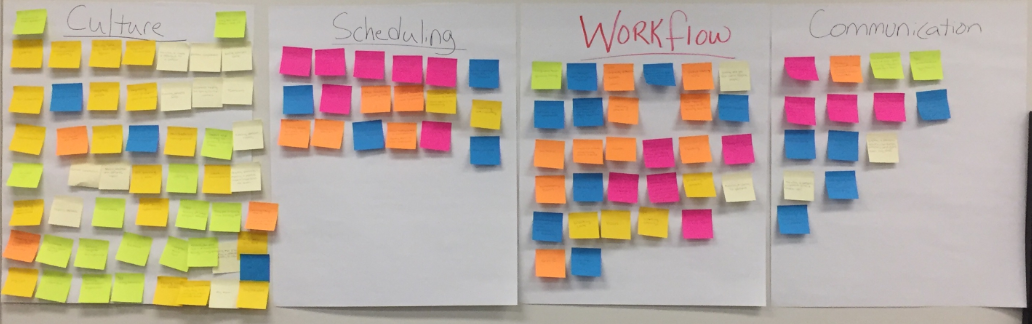 Reviewing the Data
TeamSTEPPS Teamwork Attitudes Questionnaire (T-TAQ)
TeamSTEPPS Teamwork Perceptions Questionnaire (T-TPQ)
https://www.ahrq.gov/teamstepps/officebasedcare/tools.html 
Patient Satisfaction 
Percentile Rank and Top Box Score 
Staff working together, likelihood to recommend, and CP included in decisionmaking 
Important to proactively identify trends 
Patient Comments 
Clinic Reporting: 
Clinic and staff efficiency
Planning and Assessing
Lessons Learned: 
Engage physicians. 
Adjust your approach per department. 
With busier clinics, divide the team to avoid negatively affecting the patient experience. 
Schedule all the meetings at once and commit. 
Generate excitement.
IRL TeamSTEPPS Motto:
One Team + One Goal = Exceptional Patient Care
Discussion